Havel, A., Fichten, C., & Jorgensen, M. (2022, January 12). 10 easy things you can do to make your course more accessible to students with disabilities [Conference presentation]. Intercollegiate Ped Days, Montreal, QC, Canada.
10 EASY Things You Can Do to Make Your Course More Accessible to Students With Disabilities
Alice Havel, Catherine Fichten, Mary Jorgensen, 
Adaptech Research Network
Intercollegiate Ped Days 
January 12th, 2022
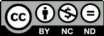 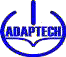 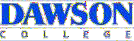 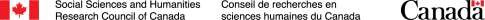 1
Who Are We?
The Adaptech Research Network is
Team of teachers, professionals, students, researchers
Conduct research on post-secondary students with and without disabilities
Focus on technologies
Based at Dawson College
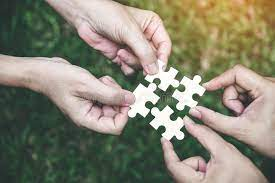 2
Who Are You?
Teacher
Access service provider
Administrator
Pedagogical Counsellor
Other
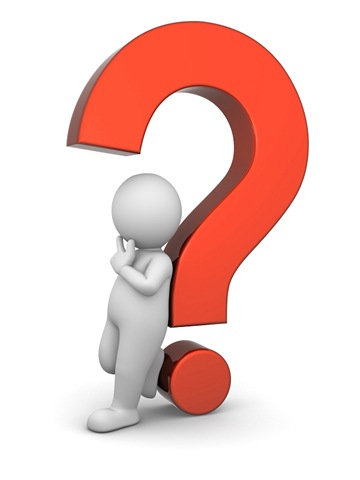 3
From Which College?
Champlain
Dawson
Heritage
John Abbott
Marianopolis
Vanier
Other
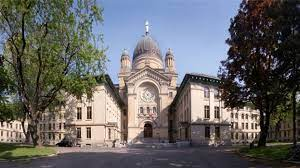 4
What Motivated You To Register?
Please put your response in the chat
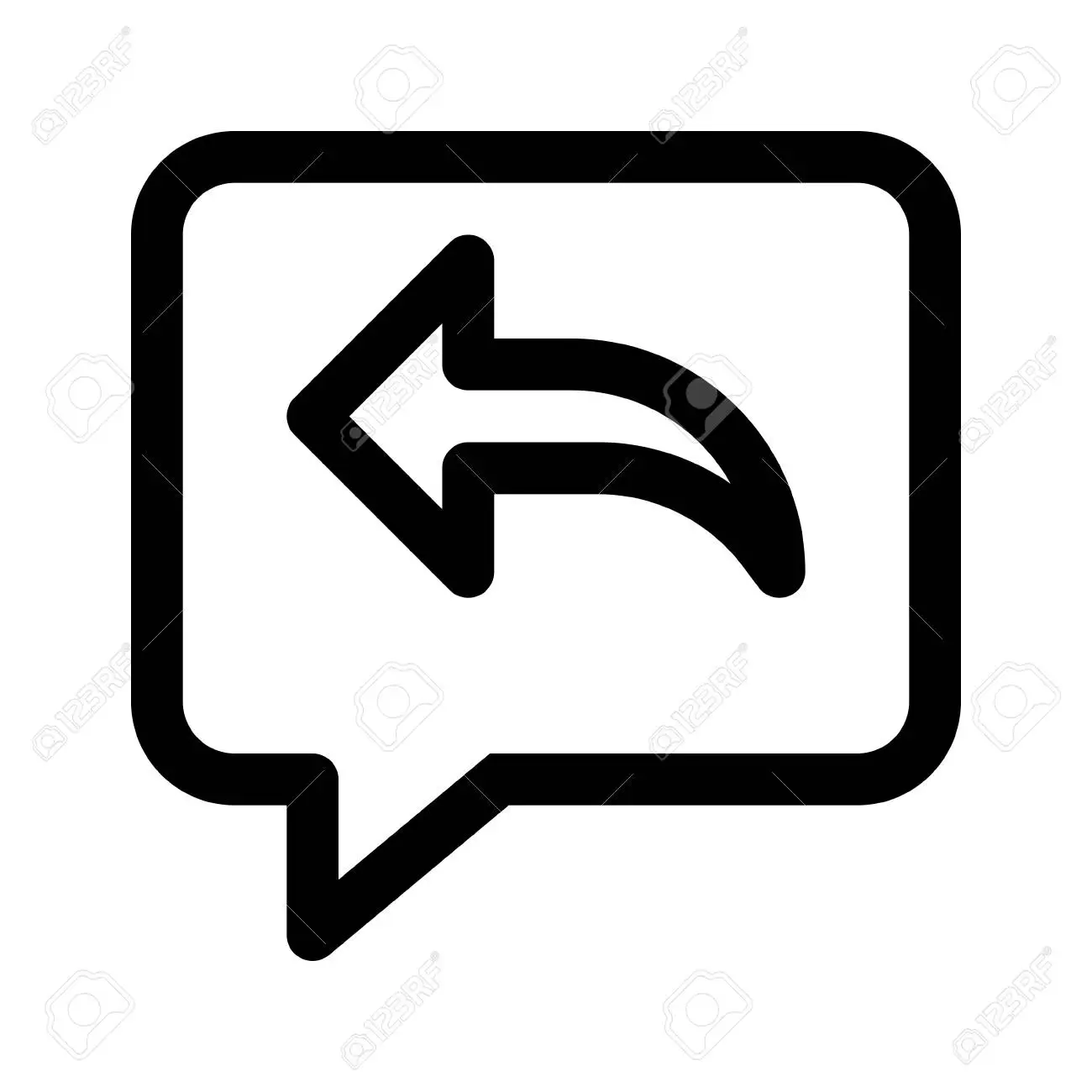 5
Our Goals For the Session
Share things that can help make a course accessible
Provide instructions on how to do these things
Encourage you to exchange information
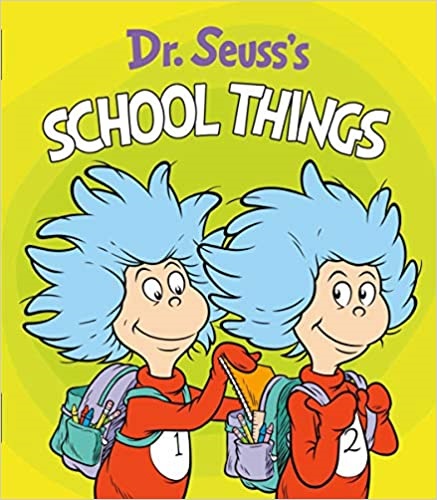 6
Sources of Our Information
Research findings – ours and other researchers’
Questionnaires, focus groups, and interviews 
Students
Faculty 
Professionals
E-Access Concordia Project 
COVID-19 practices
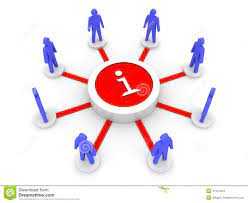 7
Who Are the Students In Our Research?
15 to 20% of students self-reported a disability
50% had multiple disabilities 
50% were not registered with accessibility services
Two most frequent disabilities reported
Mental health issues
Learning disabilities (LD) / attention deficit hyperactivity disorder (ADHD)
8
Thing # 1: Communicate Constructively
Invite students to indicate accessibility needs
In class
On course outline
Use only one learning management system 
E.g., Lea, Moodle
Use multiple formats to convey ideas 
E.g., text, audio, video, diagrams
Repeat students’ questions
9
Thing # 2: Allow Use of Personal Tech In Class
Students like to use their personal tech in class
Set clear guidelines
Students need personal tech to 
Take class notes 
Read instructions or textbook
Take photos of board or screen
Organize self
Get help
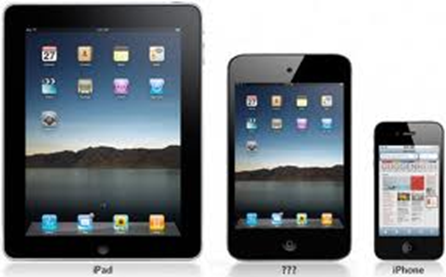 10
Thing # 3: Use Tech in Teaching
Use technology
That has a purpose
Functions well
Students like 
Online posting of PowerPoints, readings, grades, videos of lectures
Polling, online quizzes, PPT fill in the blank
Online assignment submission
11
Thing # 4: Support Students in Use of Tech
Provide instructions on how to 
Navigate course management system 
Use required software 
Encourage use of assistive technology 
Built into general use technology
Dictation in Microsoft 365
Narration (text-to-speech)
Apps to help with 
Reading
Writing
Time management
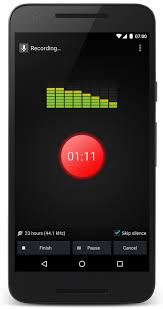 12
Thing # 5: Make Sure Formats Are Accessible (1)
Cannot assume that digital = accessible
Why format is important
To access screen readers, text-to-speech, apps
To change font, text size, spacing, colour
To add notations
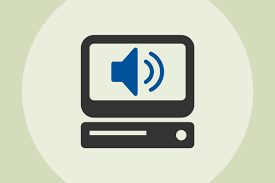 13
Thing # 5: Make Sure Formats Are Accessible (2)
Types of files that are generally accessible
PowerPoint 
Word 
EPUB
Most accessible for textbooks
If you want to convert a Word or PPT document to PDF
SAVE to PDF
Do not PRINT to PDF
14
Thing # 5: Make Sure Formats Are Accessible (3)
Excel not always accessible
Add alt text to table or graph
Label all cells in first row and column
15
Thing # 5: Make Sure Formats Are Accessible (4)
Make course packs accessible 
No underlining or handwriting
No shaded background
No missing or light text
No content cut off at edges 
No partial pages visible on side
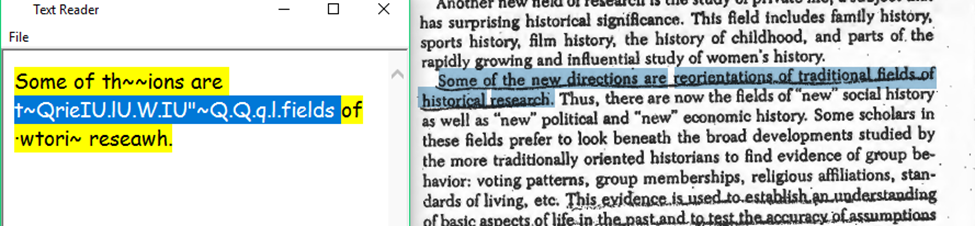 https://www.uvic.ca/services/cal/courses/course-materials/coursespaces-material/index.php
16
Thing # 6: Make PowerPoints Accessible
Use sans serif font, such as Arial or Calibri
Use minimum 24 pt. font
Use high contrast between text and background
Avoid distracting background images
17
Thing # 7: Provide Alt Text
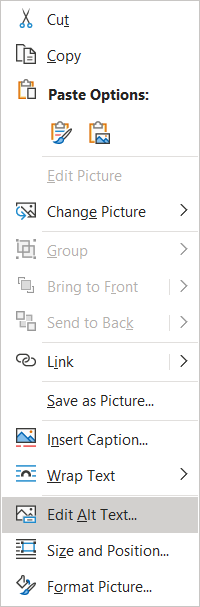 Add alt text to all images, graphs, and tables 
Word
PowerPoint
Excel
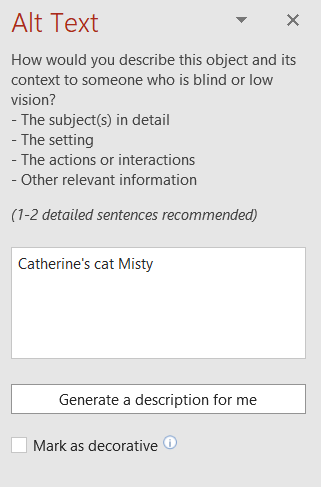 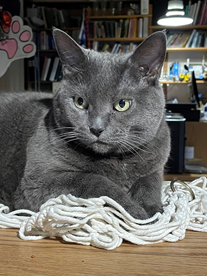 18
Thing # 8: Caption Videos (1)
Convert audio content into subtitles
Automatic captions generated by AI 
Available on Zoom and Teams 
Can be turned on and off 
May require editing (craptions) 
Unedited captions are better than nothing
19
Thing # 8: Caption Videos (2)
Create Zoom Automatic Captions 
Log into your Zoom account
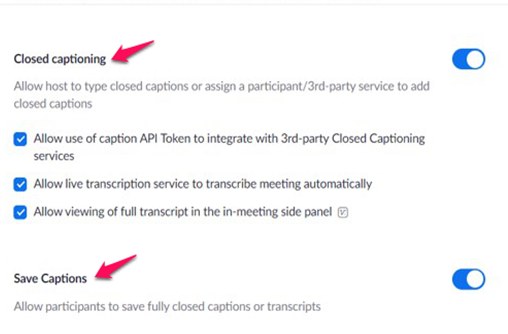 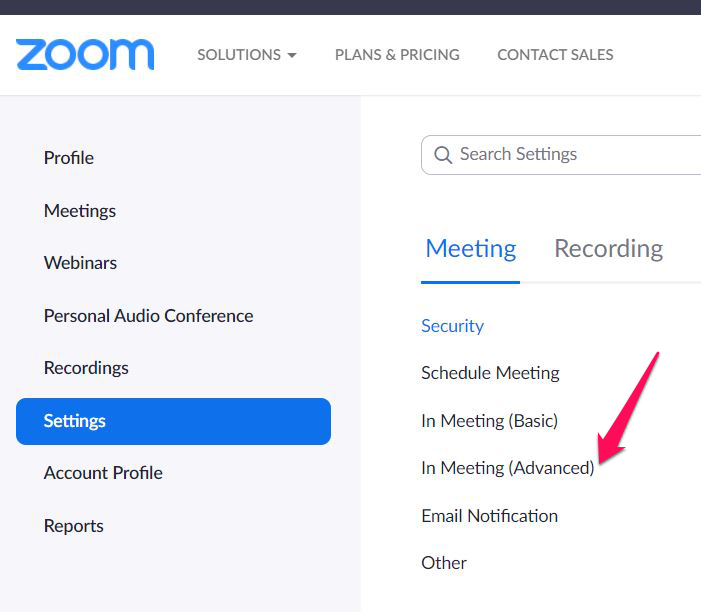 20
Thing # 9: Prepare Accessible Assignments & Evaluations (1)
For assignments
Allow for flexibility in the due dates (slip day)
For tests and exams
Option to justify answers 
E.g., for multiple choice/true-and-false questions
Allow all students extended time on tests
Unless speed is an essential competency
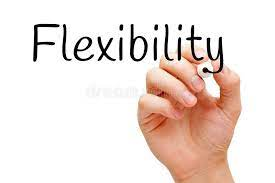 21
Thing # 9: Prepare Accessible Assignments & Evaluations (2)
To allow a student extended time on a Moodle quiz
Click the Gear icon
Choose “User overrides”
Click “Add user override”
Click the down arrow to scroll to the appropriate student
22
Thing # 10: Be Aware of Mental Health Issues
44% of students reported feeling depressed 1
Provide flexibility around deadlines 
Offer alternatives to oral presentations 
Don’t make all students talk in class
Distinguish roles of teacher and therapist
1https://bp-net.ca/wp-content/uploads/2019/04/2018_Breaking-Down-Barriers-Mental-Health-and-Canadian-Post-Secondary-Students_CASA.pdf
23
What Do You Think?
We want to hear your:
 (1) Opinions
(2) Experiences 
(3) Questions
24
Resources
MOOC: Basics of Inclusive Design for Online Education https://www.coursera.org/learn/inclusive-design 
E-Access Concordia Project	https://adaptech.org/research/e-access-concordia-project/
Adaptech Research Network: www.adaptech.org
Alice Havel: ahavel@dawsoncollege.qc.ca 
Catherine Fichten: catherine.fichten@mcgill.ca
Mary Jorgensen: mjorgensen@dawsoncollege.qc.ca
25